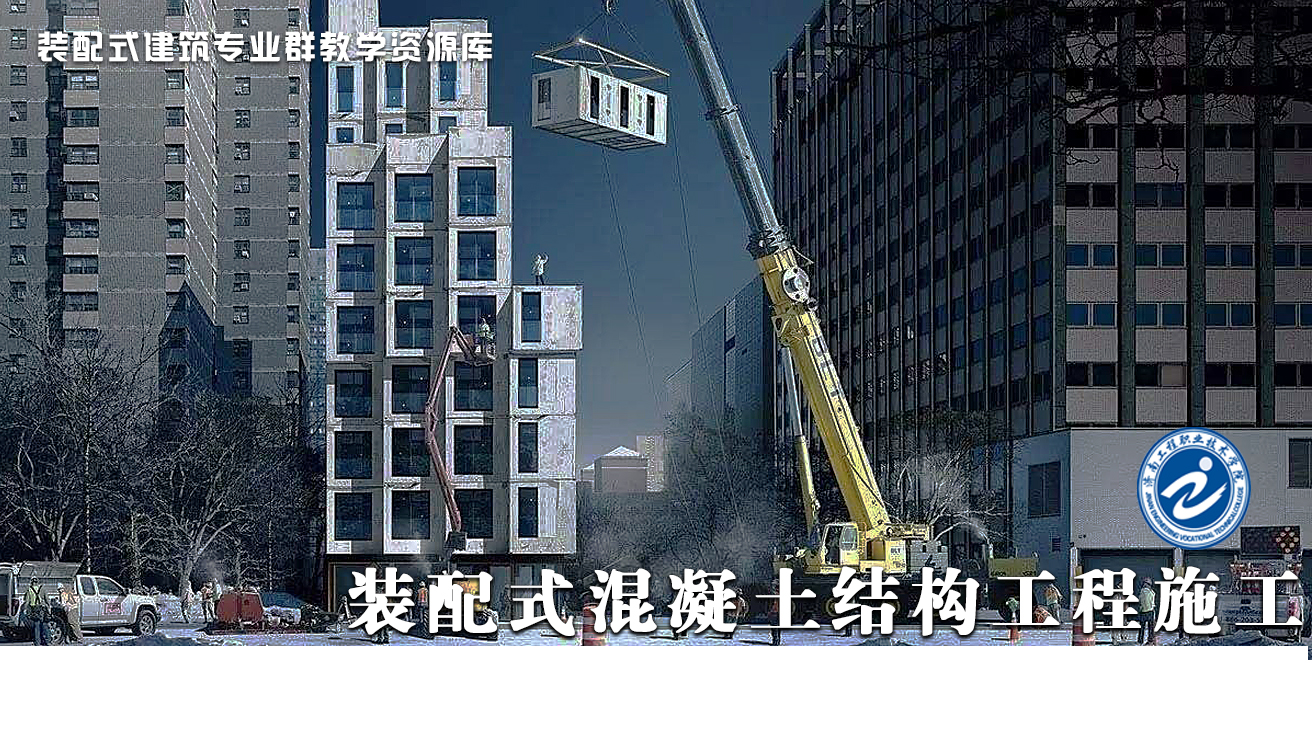 任务4          混凝土现浇连接
知识点2：了解装配整体式混凝土结构竖向构件后浇混凝土的钢筋要求
1）预制构件的钢筋连接可选用钢筋套筒灌浆连接接头。采用直螺纹钢筋灌浆套筒时，钢筋的直螺纹连接部分应符合现行行业标准《钢筋机械连接技术规程》（JGJ 107）的规定；钢筋套筒灌浆连接部分应符合设计要求及建筑工业行业标准《钢筋连接用灌浆套筒》（JG/T 398-2012）和《钢筋套筒连接用灌浆料》（JG/T 408-2013）的规定。
2）钢筋连接如果采用钢筋焊接连接，接头应符合现行行业标准《钢筋焊接及验收规程》（JGJ18-2012）的有关规定；如果采用钢筋机械连接接头应符合现行行业标准《钢筋机械连接技术规程》（JGJ107-2016）的有关规定，机械连接接头部位的混凝土保护层厚度宜符合现行国家标准《混凝土结构设计规范》（GB50010-2012）中受力钢筋的混凝土保护层最小厚度的规定，且不得小于15mm；接头之间的横向净距不宜小于25mm；当钢筋采用弯钩或机械锚固措施时，钢筋锚固端的锚固长度应符合现行国家标准《混凝土结构设计规范》（GB50010-2012）的有关规定；采用钢筋锚固板时，应符合现行行业标准《钢筋锚固板应用技术规程》（JGJ256-2011）的有关规定。
2.钢筋定位要求
（1）装配整体式混凝土结构后浇混凝土内的连接钢筋应埋设准确，连接与锚固方式应符合设计和现行有关技术标准的规定。
（2）构件连接处钢筋位置应符合设计要求。当设计无具体要求时，应保证主要受力构件和构件中主要受力方向的钢筋位置，并应符合下列规定：
①框架节点处，梁纵向受力钢筋宜置于柱纵向钢筋内侧；
②当主次梁底部标高相同时，次梁下部钢筋应放在主梁下部钢筋之上；
③剪力墙中水平分布钢筋宜置于竖向钢筋外侧，并在墙端弯折锚固。
（3）钢筋套筒灌浆连接接头的预留钢筋应采用专用模具进行定位；并应符合下列规定：①定位钢筋中心位置存在细微偏差时，宜采用钢套管方式进行细微调整；②定位钢筋中心位置存在严重偏差影响预制构件安装时，应按设计单位确认的技术方案处理；应采用可靠的绑扎固定措施对连接钢筋的外露长度进行控制。
预留钢筋定位精度对预制构件的安装有重要影响，因此对预埋于现浇混凝土内的预留钢筋采用专用定型钢模具对其中心位置进行控制，采用可靠的绑扎固定措施对连接钢筋的外露长度进行控制。
（4）预制构件的外露钢筋应防止弯曲变形，并在预制构件吊装完成后，对其位置进行校核与调整。